いろいろな
手紙を書こう
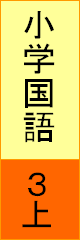 ９８～１００
ページ
お
礼
れい
期
き
間
区
く
分
じゅう
住
人
場
所
しょ
一
丁
ちょう
目
工
ぎょう
業
勉
べん
学
Copyright (C) 2016 / 柏市教育委員会　 All Rights Reserved.